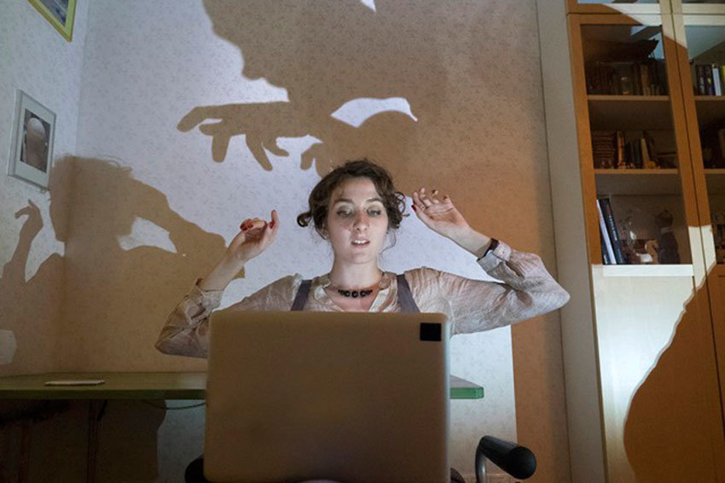 Подросток и социальные сети.Как не стать уязвимым.
МУ Центр «Стимул» 2017 г.
Особенности подросткового возраста
Перестройка  организма
Расширение сферы социальных отношений
Ведущий вид деятельности – общение со сверстником
Переоценка ценностей
Стремление к самоутверждению
Ломка самооценки
Личностная нестабильность
Чувство взрослости, стремление к самостоятельности
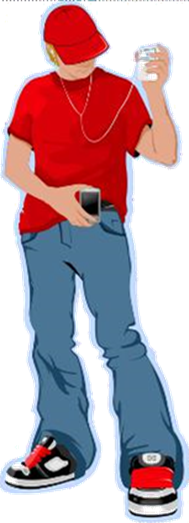 Защитные механизмы по отношению к внешнему влиянию и  манипуляциям  недостаточно сформированы
Подростковые субкультуры
просоциальные
асоциальные
антисоциальные
Деструктивные группы (от лат. от лат. destructio — разрушение)
это группы, которые используют техники манипулирования для вербовки и удержания своих членов, имеют тенденцию или прямо осуществляют тотальный контроль мыслей, чувств и поведения своих приверженцев с целью удовлетворения интересов лидеров и самодовлеющей группы (обогащение, власть).
Психологические особенности деструктивных групп:
контроль сознания 
секретность, неопределенность относительно деятельности;
наличие (порой скрытого) лидера;
эксплуатация: физическая, финансовая, психологическая;
тоталитарное мышление (есть мы и есть они), уникальность.
Пагубные последствия влияния деструктивной группы
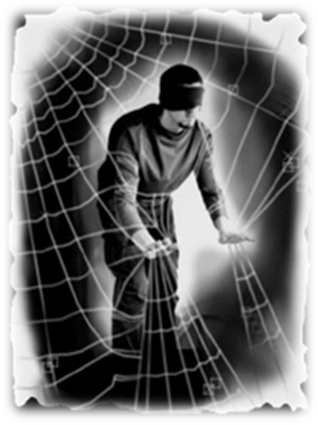 Потерю свободной воли 
  и контроля над своей жизнью
Развитие зависимости 
Потерю спонтанности 
Неспособность образовать близкие дружественные отношения в социуме
Ухудшение физического состояния 
Ухудшение психологического состояния
«ЭМО», «ГОТЫ», «Сатанисты», «Рейверы»,  «Толкиенисты», «Фрики»….
Более 3800 обращений за 2013 год
поступило в Роспотребнадзор
более 850 страниц
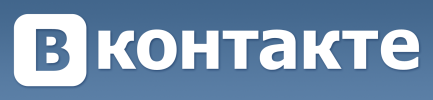 более 170 страниц
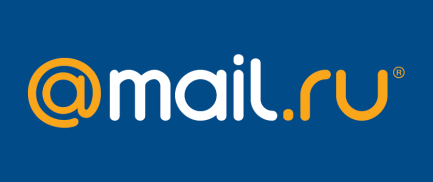 более 170 страниц
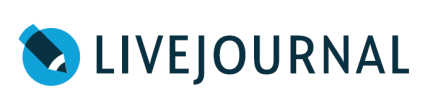 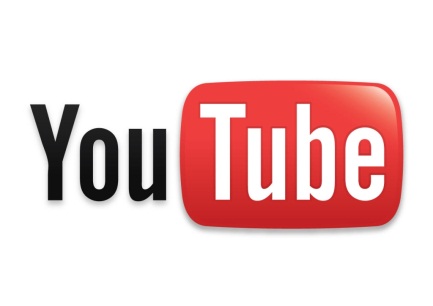 более 100 страниц
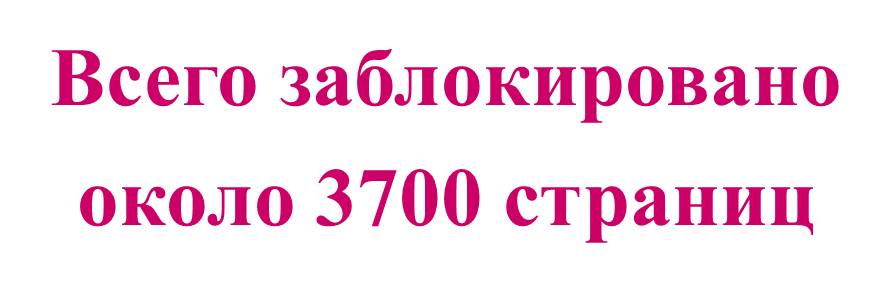 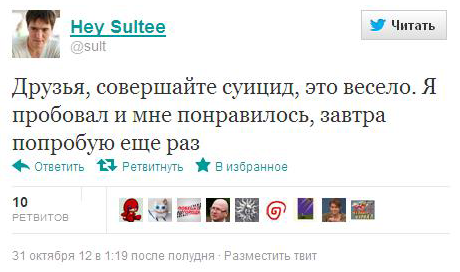 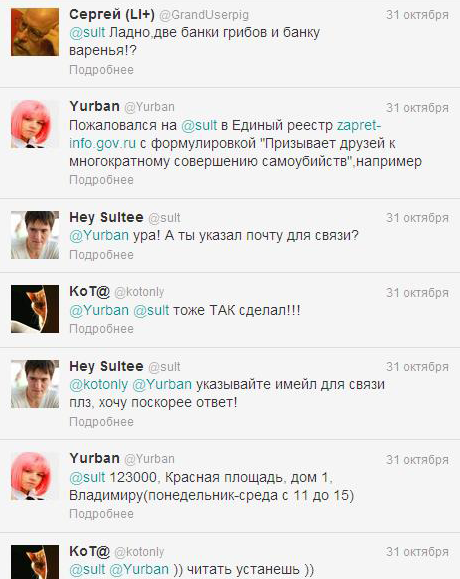 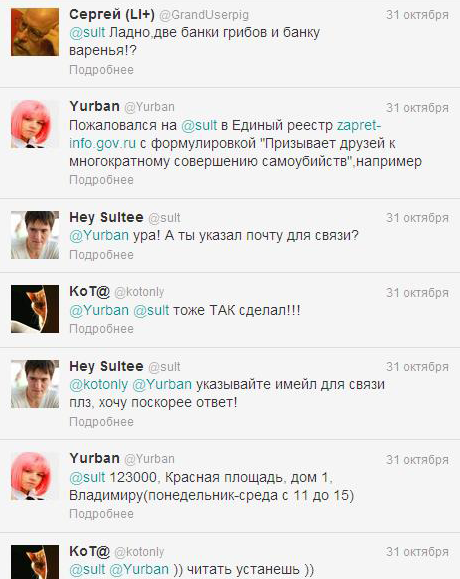 Какие маркеры в поведении ребенка должны нас насторожить?
Снижение интересов к деятельности которая раньше нравилась; 
Неоправданно быстро появляющаяся усталость, раздражительность, перепады настроения;
Равнодушие к семейным контактам, своему здоровью, успешности в учебе, школьным и внешкольным мероприятиям;
Социальная изоляция и сложности во взаимоотношениях;
Вялость, хроническая усталость, постоянная скука; 
Сложности концентрации внимания;
Значительные изменения сна и аппетита; 
«Выпадение» из реального времени;
Депрессивность;
Постоянные общение в режиме on-line;
Изменение имени в социальных сетях;
Отрицание, часто аффективное, компьютерной зависимости;
Увлечение рисованием одних и тех же персонажей, символов (например: Бабочки, лисы, киты )
 Рисование своего портрета в новой манере;
Поглощенность темой смерти;
Просмотр  и обсуждение депрессивных, деструктивных  картинок, фотографий, видеороликов, фильмов;
Нанесение телесных повреждений на открытых частях тела;
Деструктивное (разрушительное, отклоняющееся поведение)
«Зона риска» !!!
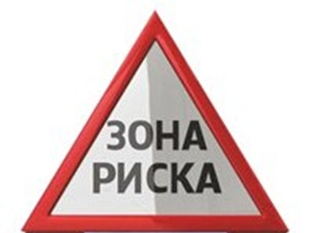 Наличие сложной семейной ситуации;
Серьезные проблемы в учебе; 
Повышенная чувствительность к неудачам или неадекватная реакция на похвалы и награды;
Отсутствие  друзей, непринятие подростка сверстниками; 
Отсутствие устойчивых интересов, хобби; 
Чувство неполноценности; 
Наличие недостатков физического развития, заболевания; 
Склонность к депрессиям;
Острое  переживание несчастной любови; 
Употребление алкоголя, ПАВ;
Тяжелая утрата; а так же имеющие семейную историю суицида 
Совершение  уголовно наказуемого поступка;
Жертвы уголовного преступления (в т.ч. насилия);
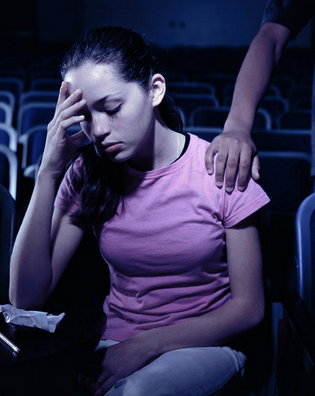 Проблемная ситуация
Алгоритм работы:
Необходимо
Нельзя
Вести аккуратный позитивный диалог
Связаться с родителями
Подключить специалистов
Выявить трудности возникшие у подростка
Организовать психолого – педагогическую помощь и поддержку
Паниковать
Обвинять подростка в произошедшем
Выставлять его на «всеобщее обозрение»
Никакого шпионажа и агрессии по отношению к подростку
Психолого-педагогическое воздействие
Развитие личностных ресурсов;
Формирование стрессоустойчивых установок;
Развитие  позитивно-когнитивных оценок;
Развитие навыков «быть успешным»;
Формирование способности сделать позитивный альтернативный выбор в трудной жизненной ситуации. 
Воспитание у подростков позитивного взгляда на все аспекты жизни 
Вовлечение подростков в полезные виды деятельности
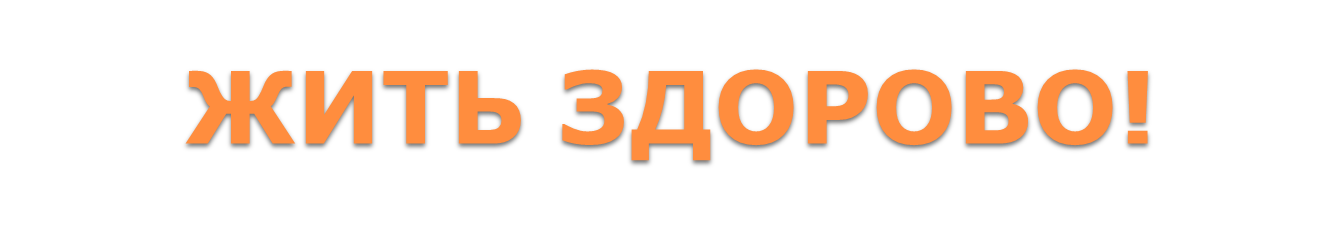 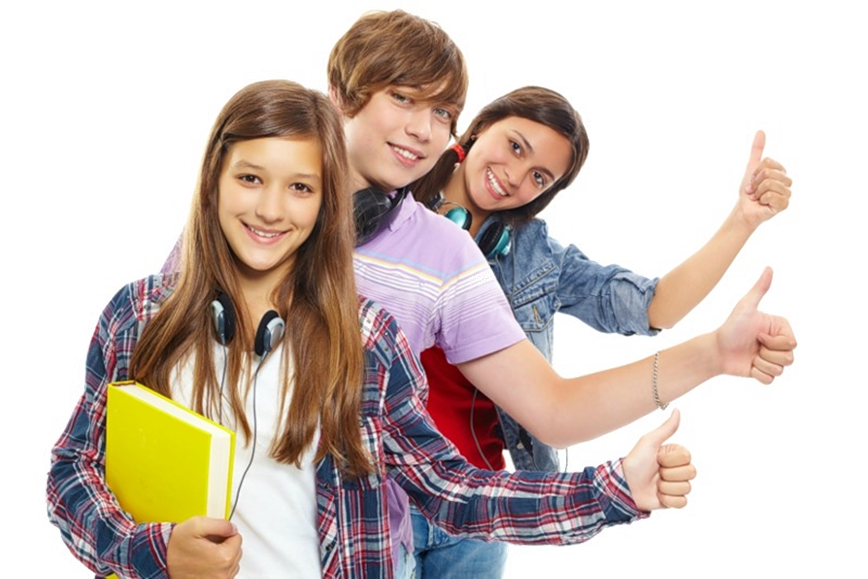